АНАТОМИЯ ВЕН НИЖНИХ КОНЕЧНОСТЕЙ И ИХ ПАТОЛОГИЧЕКОЕ ПЕРЕРОЖДЕНИЕ
Частота варикозного расширения вен нижних конечностей
Частота варикозного расширения вен на правой и левой нижних конечностях.
Схема венозной системы нижних конечностей
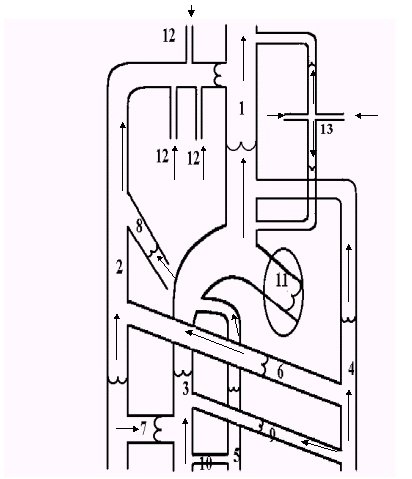 Бедренная вена,  
БПВ, 
3. V. Tibialis posterior,  
4. МПВ,  
5. V peroneae, 
6. Коммуникантные вены между поверхностными системами.  
7, 9  перфорантные вены.  
8. V.saphena accessoria. 
10. Коммуникантные ветви между глубокими венами. 
11. V. Tibialis ant.  
12. Притоки устья БПВ.  
13. V. Femoropoplitea.
СТРОЕНИЕ Б П В
ВАРИАНТЫ УСТЬЯ
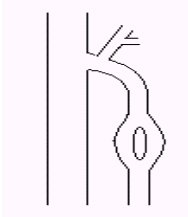 3
2
1
2
ВАРИАНТ РАЗВИТИЯ БПВ
СТРОЕНИЕ М П В
ВЕНЫ ИНЕРВЫ
ВЕНЫ СТОПЫ - 1
ВЕНЫ СТОПЫ - 2
ПОВЕРХНОСТНЫЕ И ГЛУБОКИЕ ВЕНЫ
ТИПЫ ВАРИКОЗА
МПВ, ПОДКОЛЕННАЯ И СУРАЛЬНЫЕ ВЕНЫ
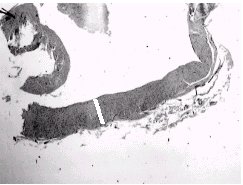 типы веноз- ной стенки.
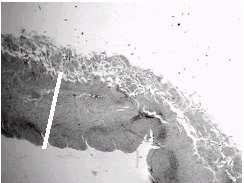 «Мягкая» вена. Микрофото, ув.5х10.
Все элементы сохранены, толщина стенки втрое больше, чем у «тонкой».
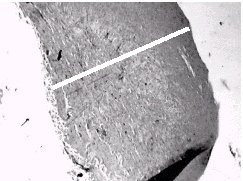 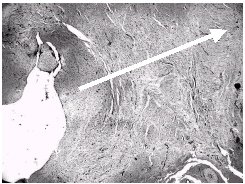 «Канавка».
Микрофото, ув.5х10.
Стенка вены практически не дифференцируется  среди окружающих рубцовых тканей.